ITSS
Fait par Edward Fecteau
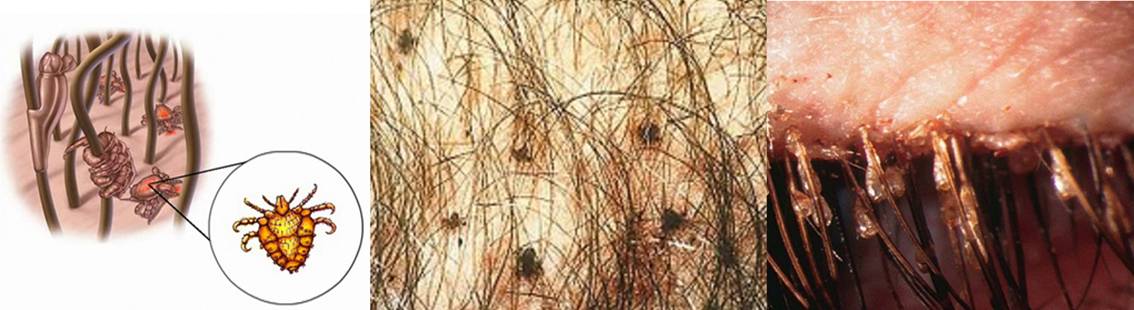 Morpions
Poux de pubisse
Phtrius pubis
Transmission: sexuellement
Classification:parasite
Traitement: shampoing
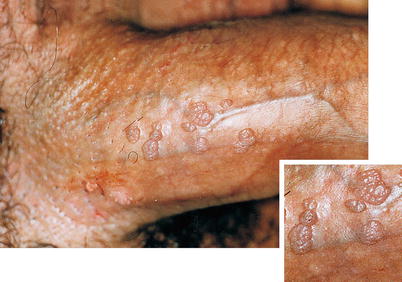 vpH
Virus papillon humain
papillomavirus humain
Transmission:sexuelment
Clasification:virus
Traitement: laser
herpès
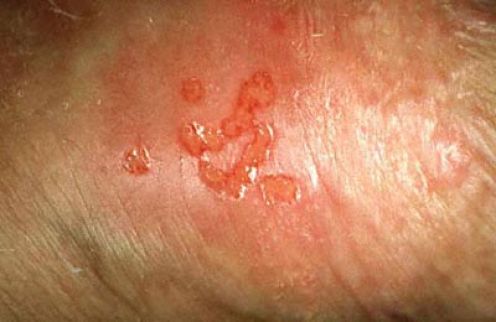 Feux sauvage
herpès simplex
Transmssion: relation sexuel
Classification:virus
Traitemen: crème
Vaginite a levure
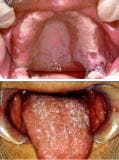 Classification: protiste
Traitement: crème
Transmission: sexuellement
Tricomonas vaginalis
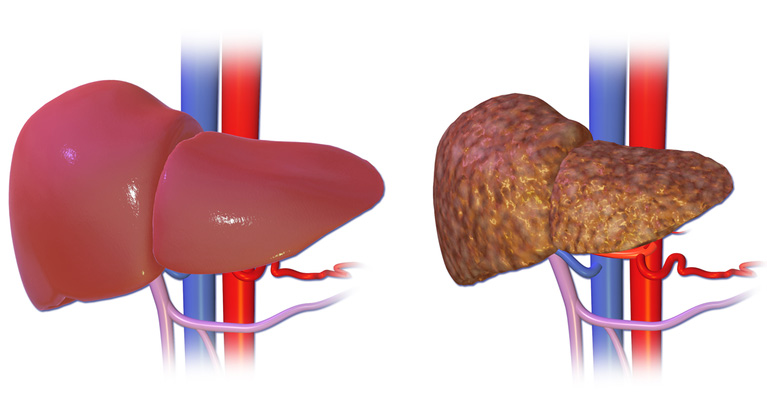 Hépatite B
Jaunisse
Transmission: sexuellement
Classification: virus
Traitement: vaccin
VHB
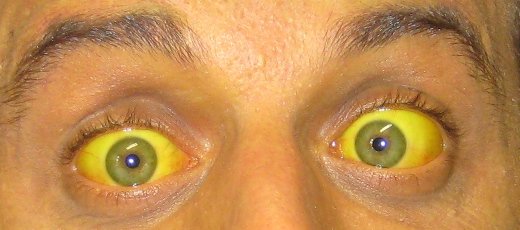 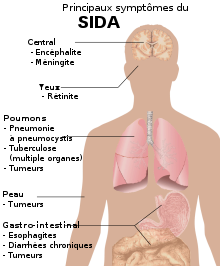 VIH
HIV (quand dévelloper sida)
Transmission: sexuellement
Classification: virus
Traitement: thritérapie
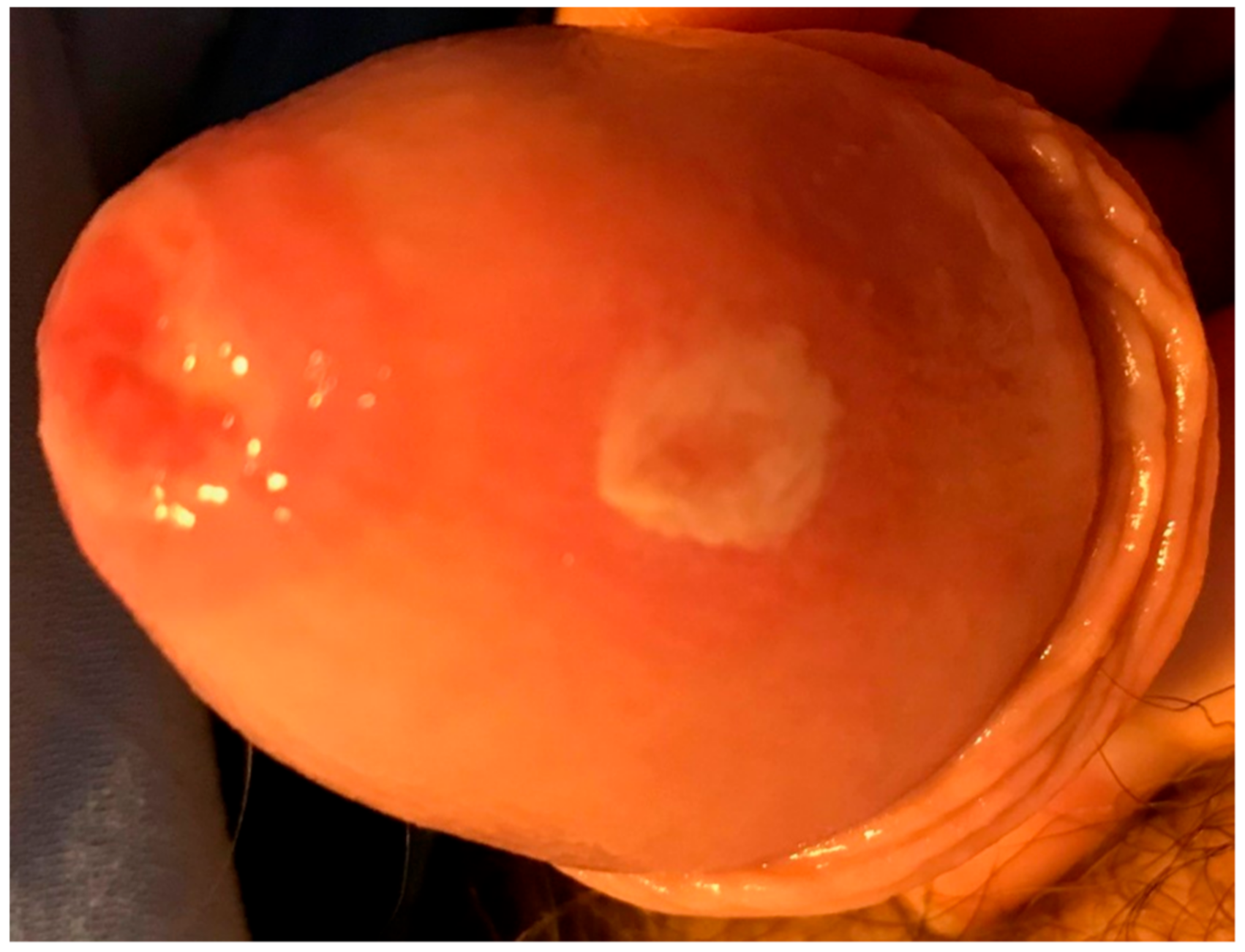 chlamydia
Chlamydia tracomatis
Transmssion: sexuellement
Classifocation: bactérie
Traitement: antibiotique
Classification: bactérie
Traitement: antibiotique
Chaude pisse
Transmission: sexuellement
gonoré
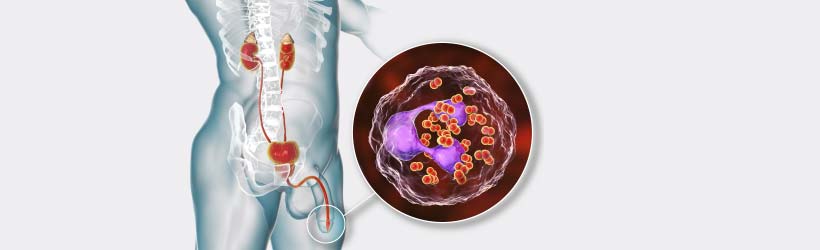